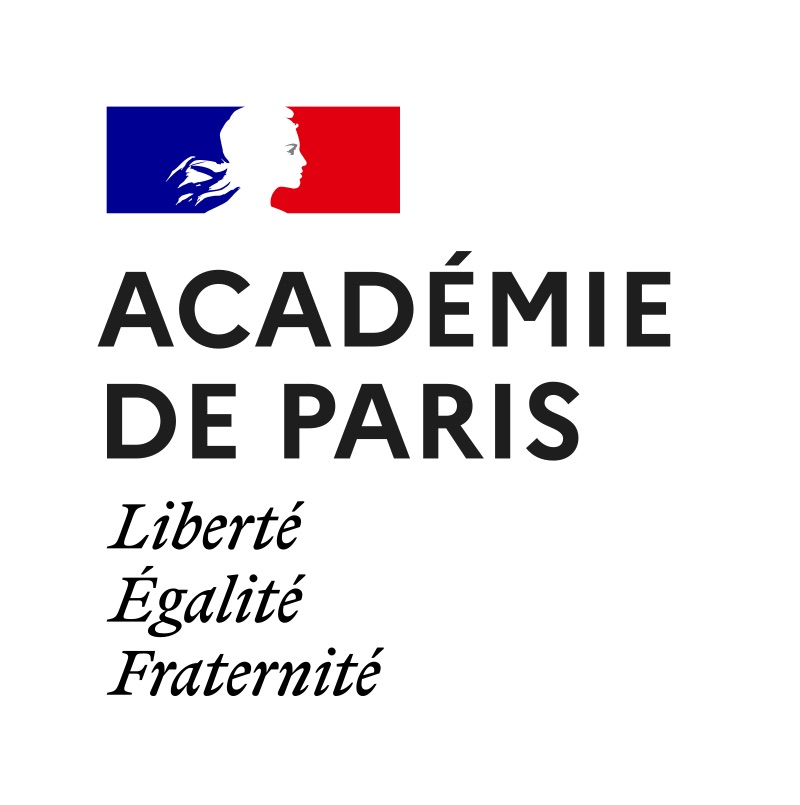 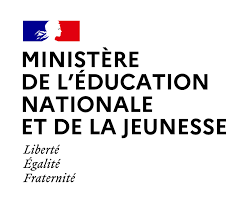 2ème séminaire dédié à la persévérance scolaire« Agir collectivement en faveur de la persévérance scolaire »
Vendredi 10 mars 2023

		Lycée Jean Zay, Paris
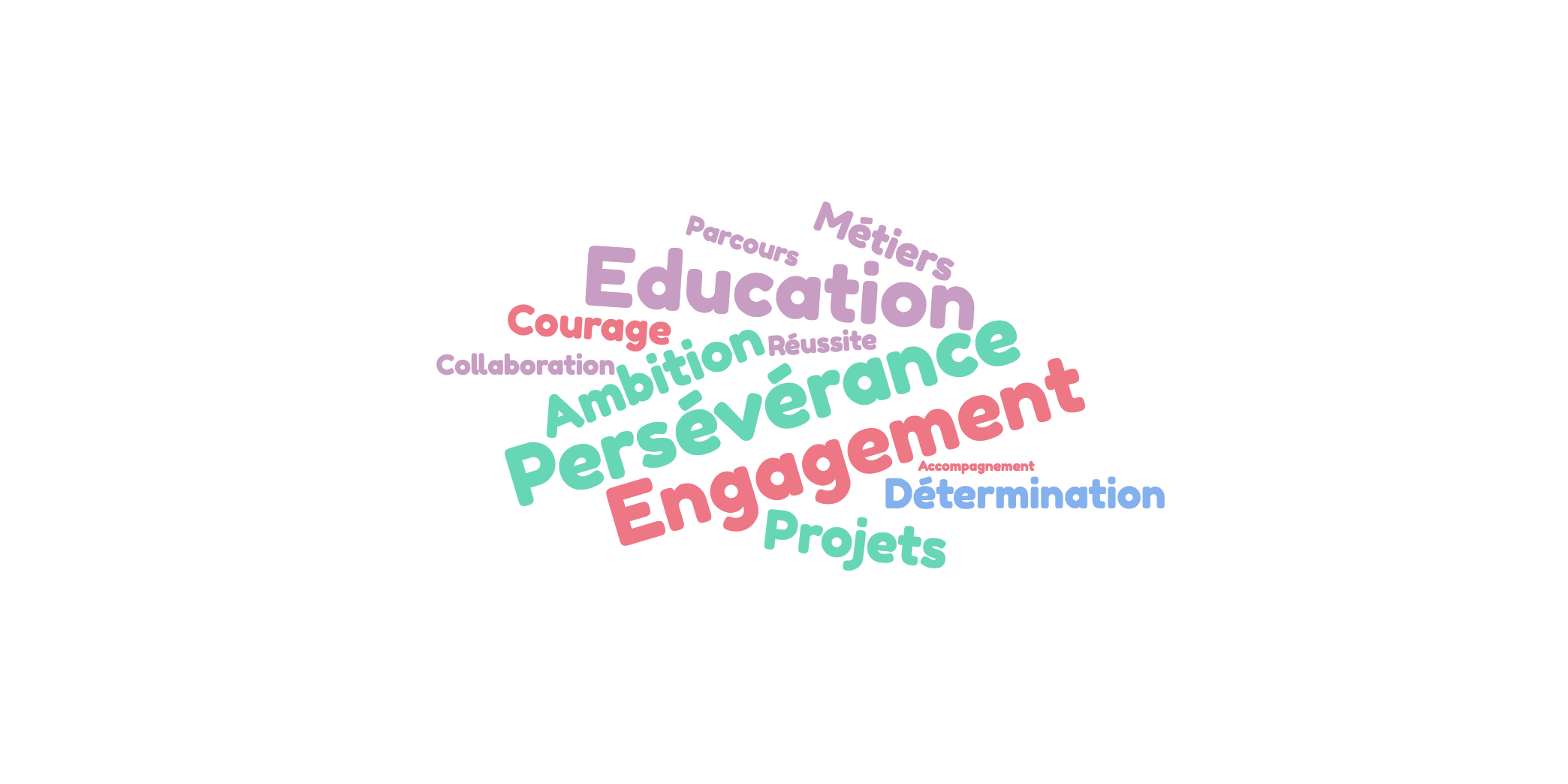 Atelier 4 ⇒ Bien-être à l’école et persévérance scolaire : retours d’expérience et identification des leviers
Présentation du collège Budé
https://prezi.com/view/P4Cvq3nR3G46V3AY1WzO/